Bài 24: Luyện tập chung
(Tiết 1)
KHỞI ĐỘNG
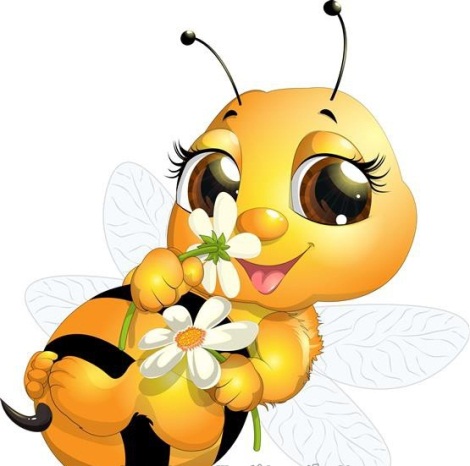 ONG NHỎ 
   VÀ MẬT HOA
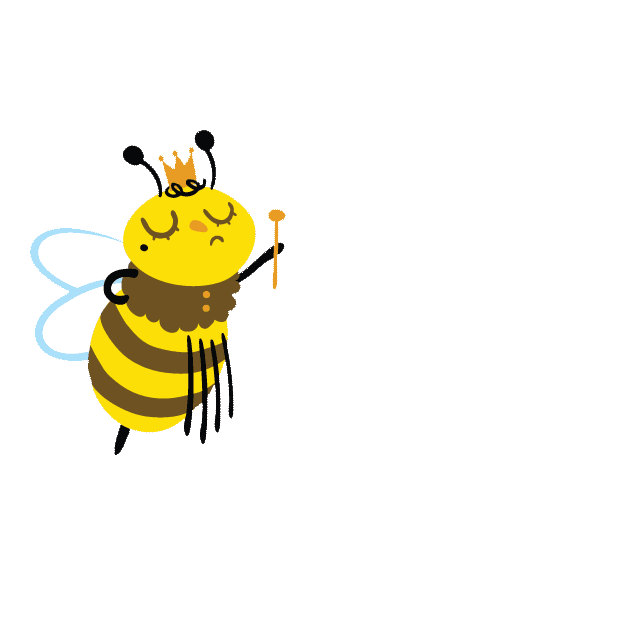 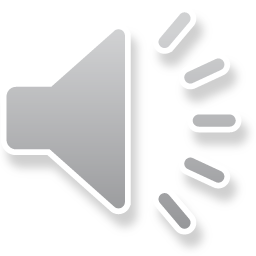 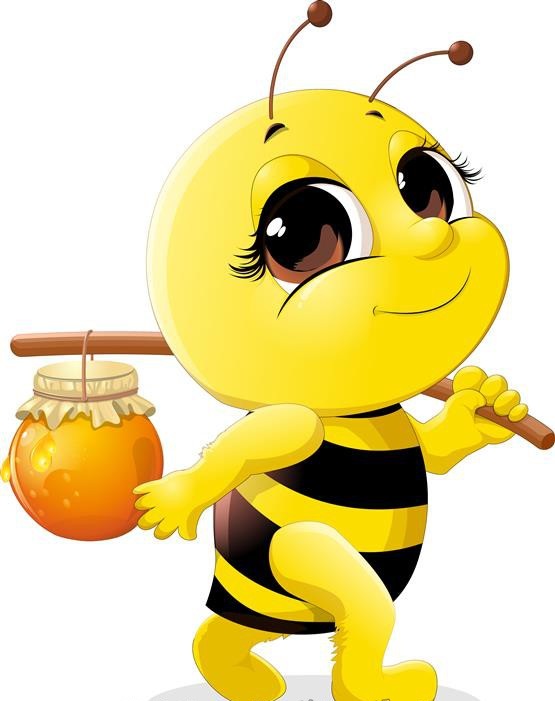 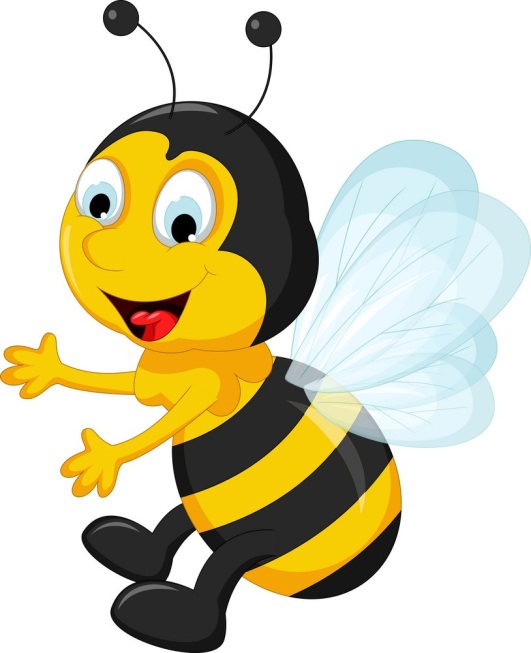 BẮT ĐẦU
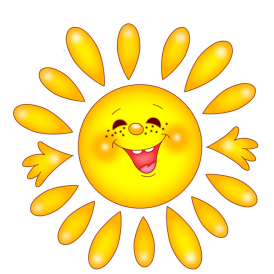 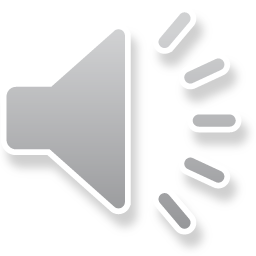 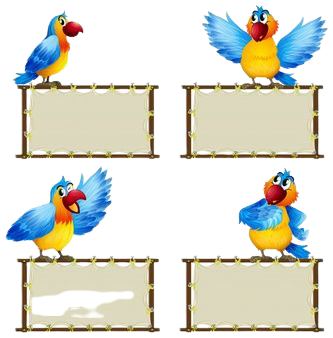 Số gồm 9 chục và 0 đơn vị là số nào?
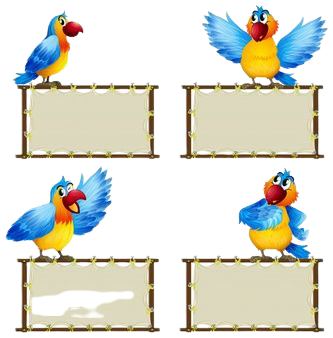 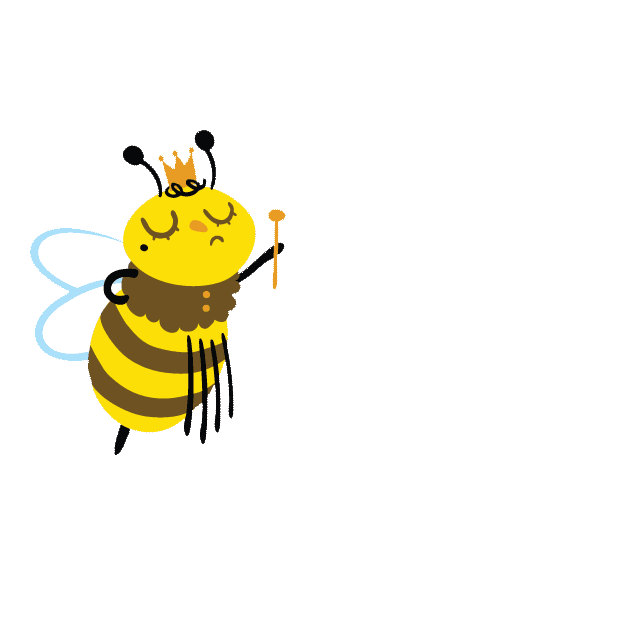 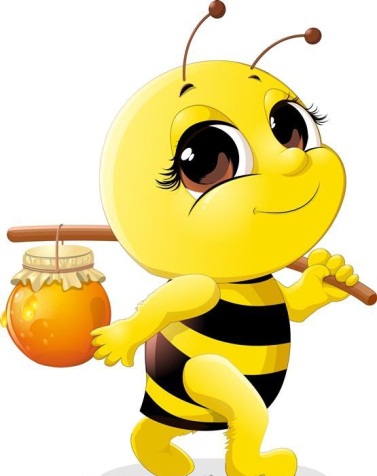 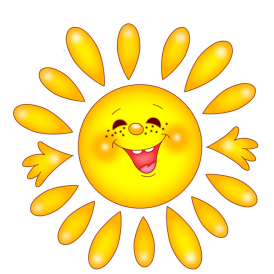 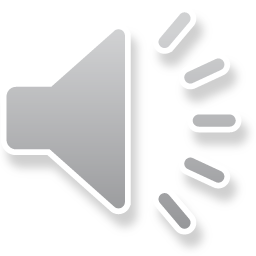 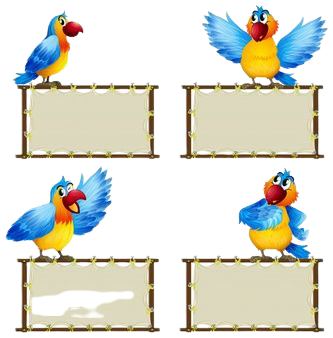 Số gồm 9 chục và 0 đơn vị là số nào?
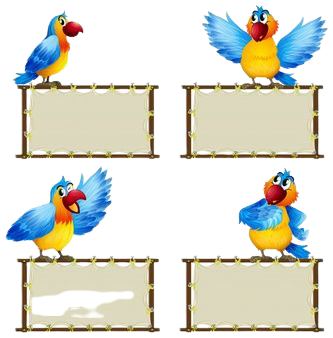 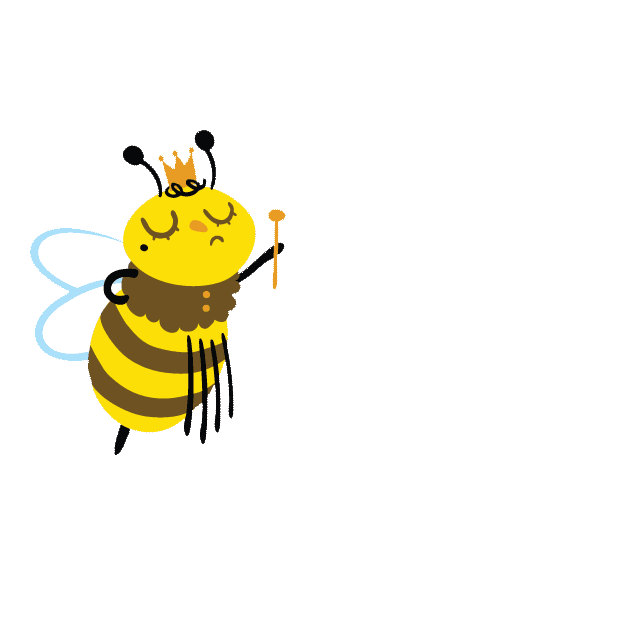 90
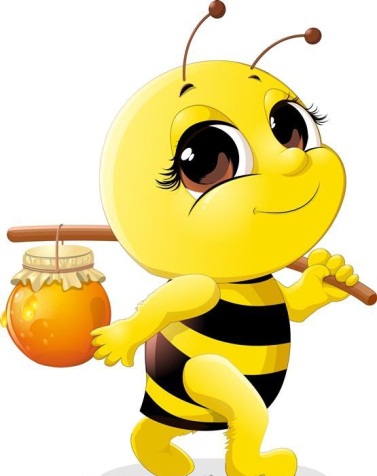 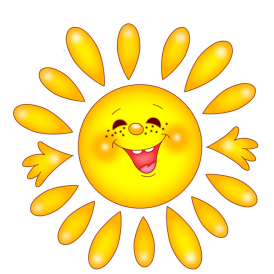 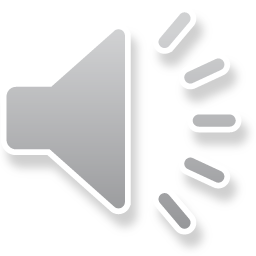 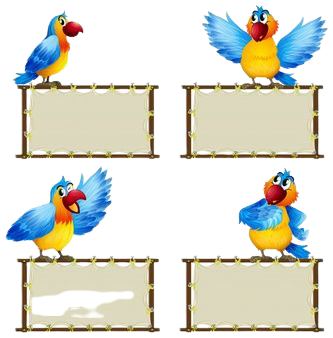 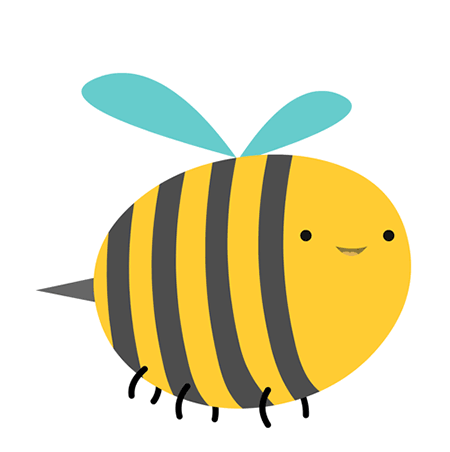 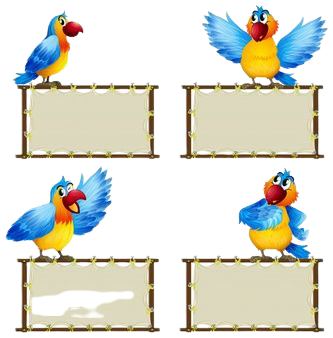 Số bé nhất có hai chữ số là số nào?
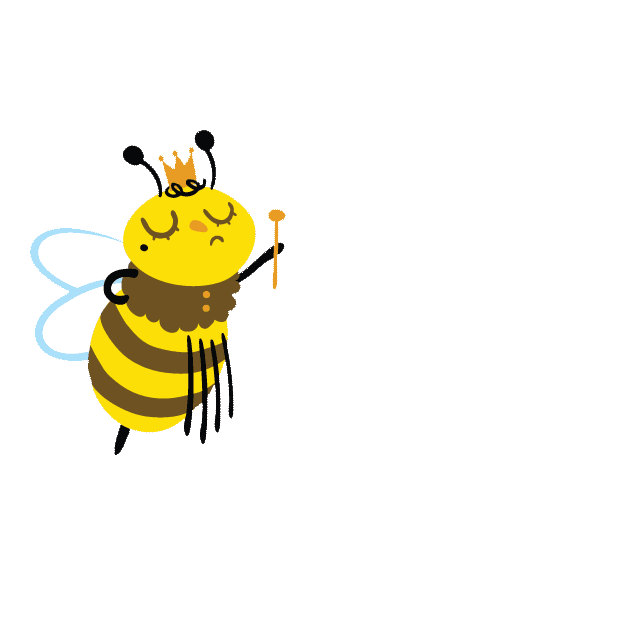 A. 9
B: 10
C: 11
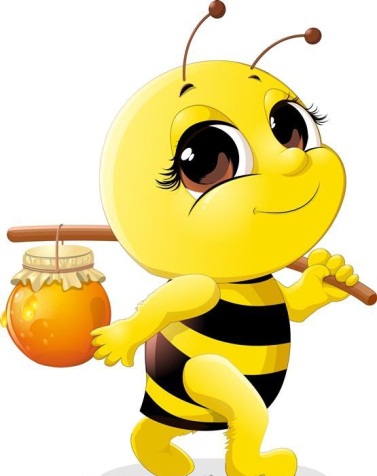 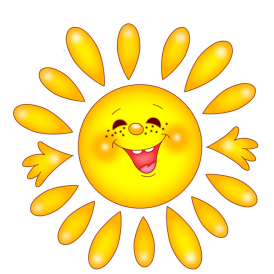 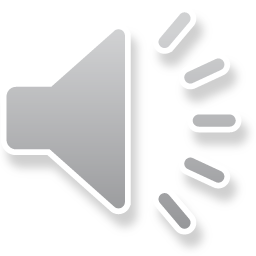 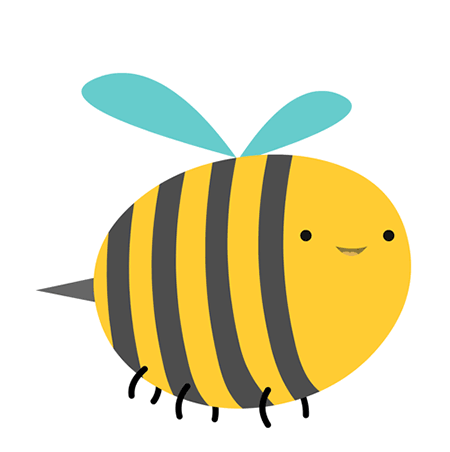 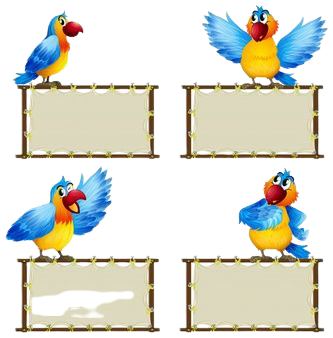 Số liền trước số lớn nhất có 1 chữ số là
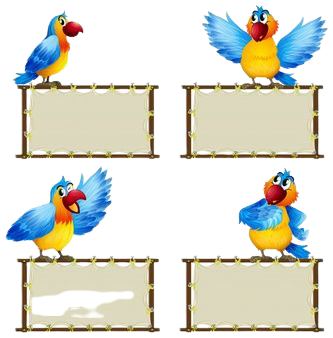 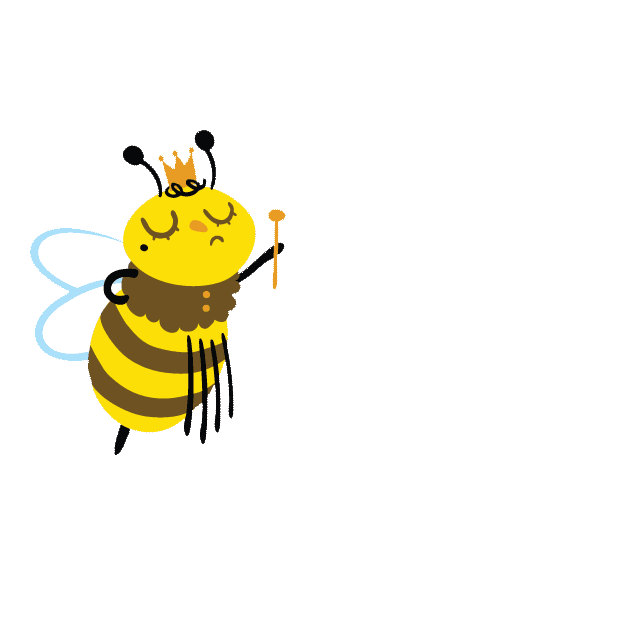 A. 8
B: 9
C: 10
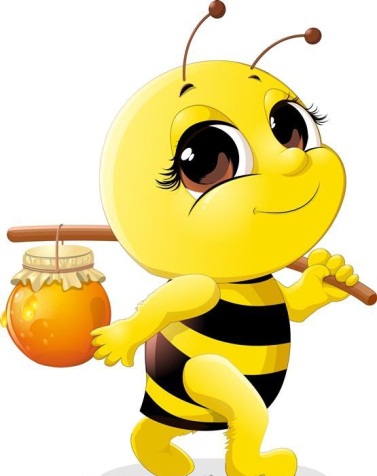 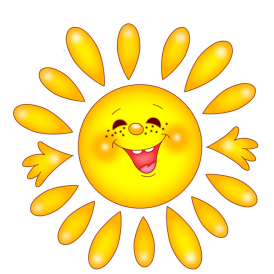 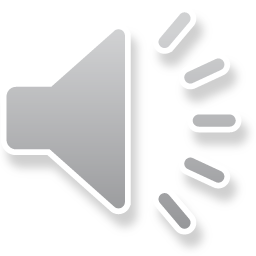 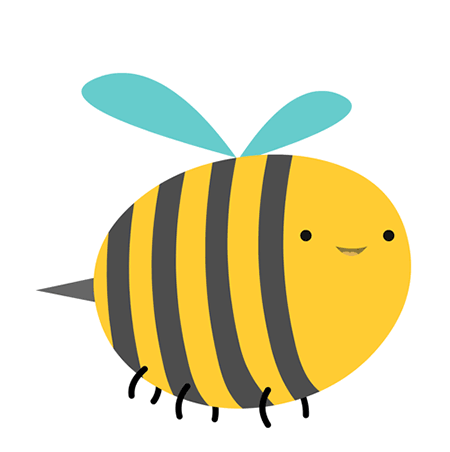 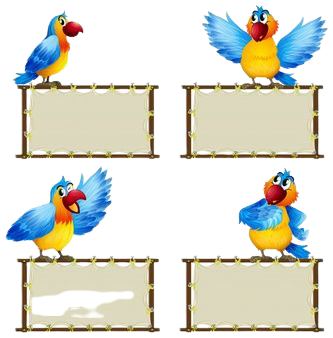 Số tròn chục lớn hơn 65 
và bé hơn 78 là số nào?
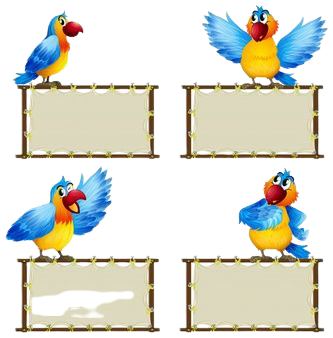 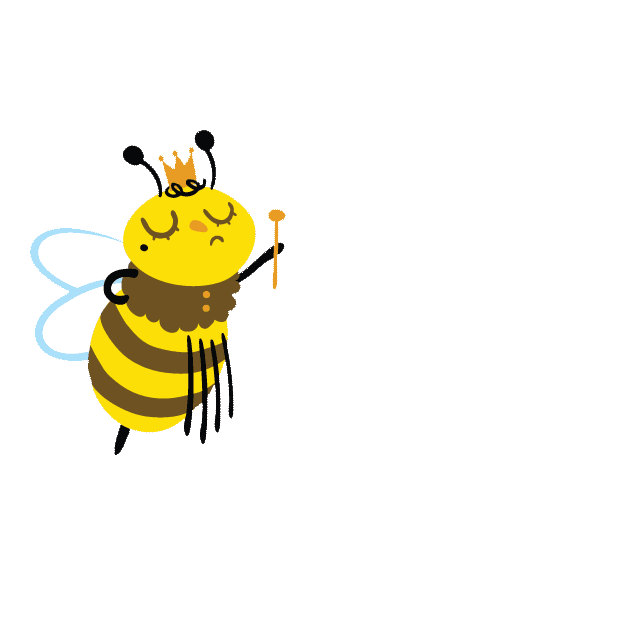 A. 60
B: 70
C: 80
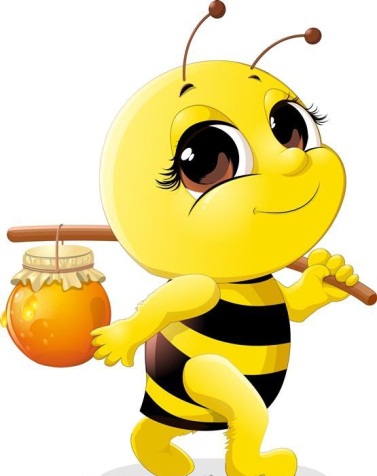 LUYỆN TẬP
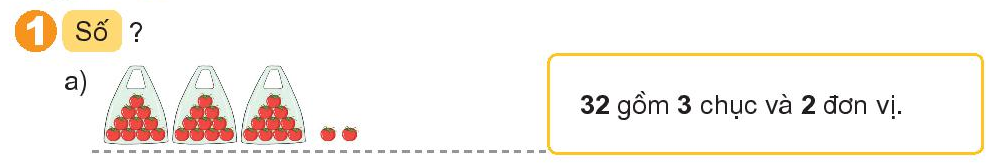 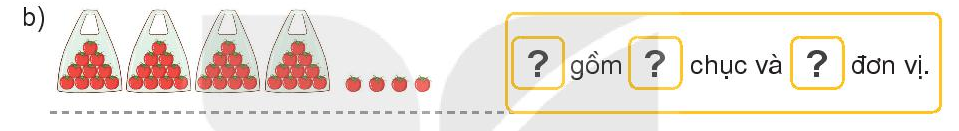 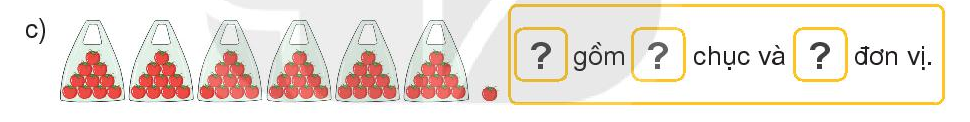 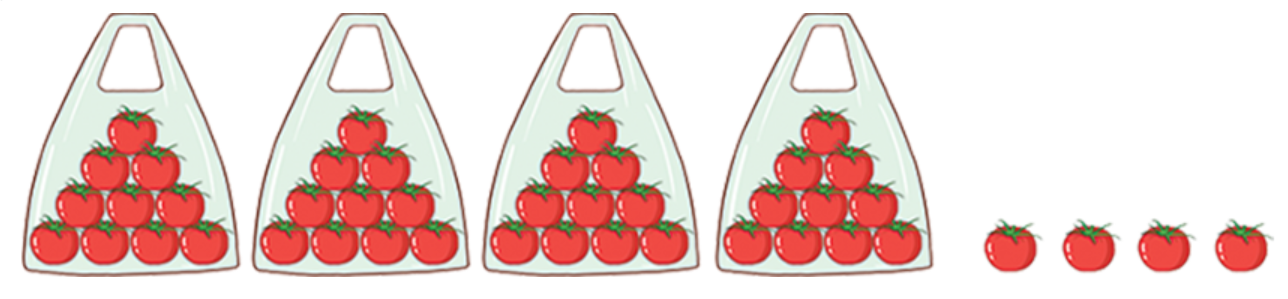 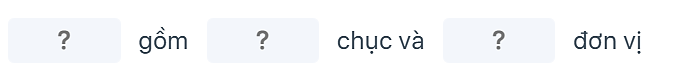 4
4
44
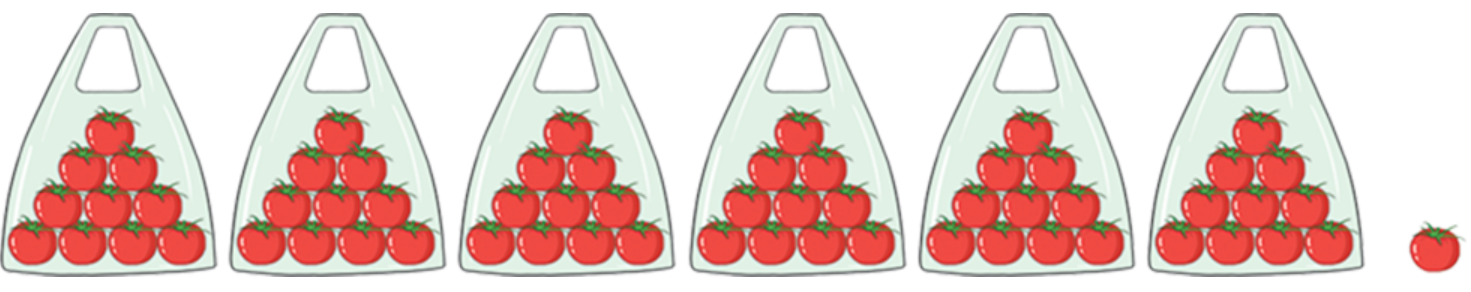 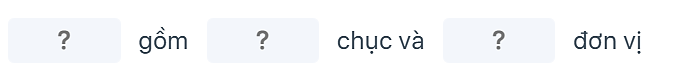 1
6
61
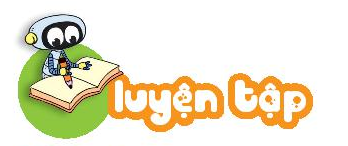 2. Số
100
?
Sáu mươi hai
a)
51
?
Ba mươi chín
b)
39
?
Một trăm
c)
62
?
Số gồm 5 chục và 1 đơn vị
d)
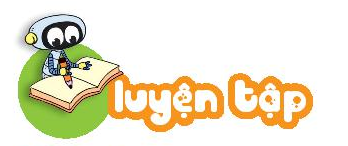 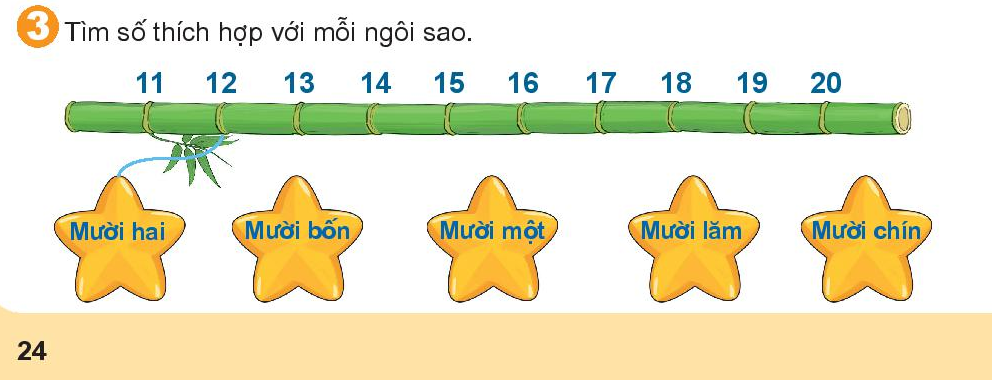 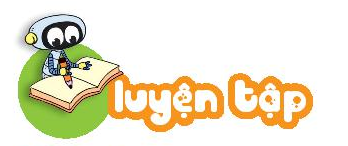 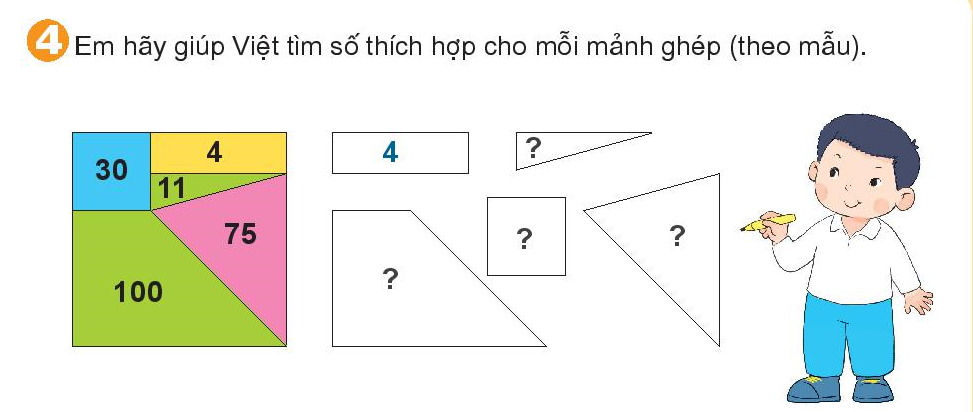 11
30
75
100
5
a. Hình nào có 19 ô vuông?
b. Hình nào có ít ô vuông nhất?
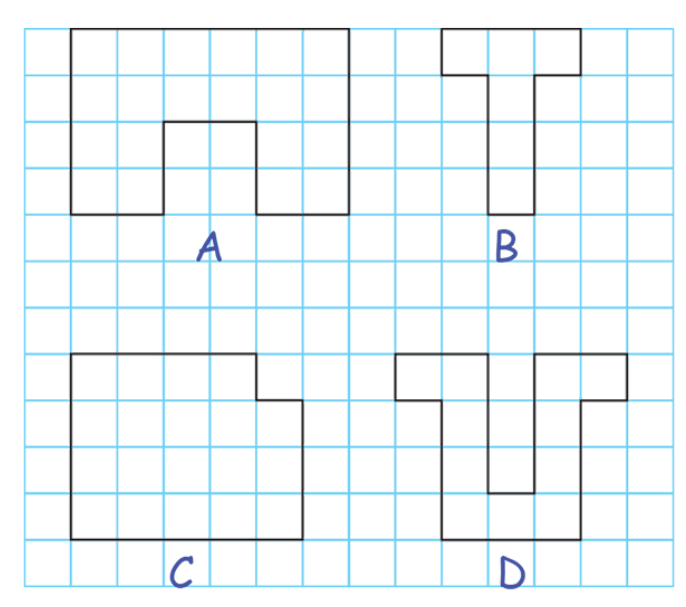 b)
a)
DẶN DÒ